اسم مركز البحوث
عنوان البحث ( المسبحات السبع في القرآن الكريم دراسة بلاغية نقدية )
اسماء الباحثين : د/ إيمان سعيد حسن موسى عبد السلام 
الكلية، القسم / كلية الدراسات الإسلامية والعربية للبنات بالإسكندرية / جامعة الأزهر الشريف / قسم اللغة العربية  تخصص بلاغة ونقد
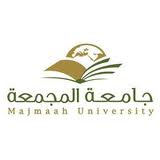 نتائج البحث (تابع)
مقدمة
،وانتهاءً بصيغة الأمر سبّحْ، وهذا الاستهلال يتناسب مع أجواء كل سورة .
ـــ لسور المسبحات أكثر من اسم ، منها ما هو توقيفي ، ومنها ما هو مشتق من مضمون السورة ، أما ترتيبها فالميل إلى أنه توقيفي ، بدليل الفصل بينها بسور أخرى .
ـ تلتقي سور المسبحات في مضامين موحدة الدلالة  غالباً، مثل التسبيح في مستهلها ،وتجمعها مضامين أخرى، مثل الدعوة إلى التوحيد ، وتقرير البعث والحساب ، والدعوة إلى الإنفاق في سبيل الله ...........
ــ انفراد كل سورة من سور المسبحات بميزة تميزها عن غيرها ، نحو انفراد سورة الإسراء بطائفة من الآداب الاجتماعية والخلقية التي تميز بها أفراد المجتمع المسلم عن أفراد المجتمعات الأخرى ، والغرض من بعث الرسل في سورة الصف ، أحكام صلاة الجمعة في سورة الجمعة ، التحذير من فتنة الأولاد في سورة التغابن ...........
ــ تنوع الصور البلاغية في سور المسبحات بين  التشبيه والمجاز والكناية وأسلوب القصر والفصل والوصل والتقديم والتأخير ....... في السورة الواحدة ، له دلالة فنية على الإعجاز الفني في القرآن الكريم ، وهي في معظمها مستمدة من البيئة المحيطة بالإنسان ، مرتبطة بمشاهداته  ، لا تغيب عن ناظره ، لأن الغرض منها توضيح المعنى وتمكينه ؛لسلوك سبل الهداية والرشاد .
تنصب هذه الدراسة على السور التي تستهل بالتسبيح « سبحان ،يسبح  ، سّبحَ ّوسبّحْ» ، والتي تسمى بالمسبحات ، وتتناول الجانب الدلالي 
والبلاغي والنقدي  في هذه السور من خلال دراسة المعانى والمضمون ،  وتحليل ما ورد فيها من الصور البلاغية   البلاغية .
وفي هذه الدراسة للمسبحات محاولة للإجابة عن الأسئلة الآتية :
ــ ما العلاقة التي تربط هذه السور ؟
ــ ما المضمون الدلالي الذي انصبت عليه هذه السور ؟
ــ ما أبرز صور البلاغة فيها ؟ وهل هناك صلة تربط بين هذه السور المختلفة ؟
هدف البحث
تهدف هذه الدراسة التي انطلقت من الرغبة في إعداد دراسة خاصة لبعض سور القرآن التي ينظمها ناظم واحد ، ومنها المسبحات ، إلى إبراز العلاقة التي تربط بين هذه السور من حيث المضمون ، والمعنى الدلالي والوقوف على صور البيان وأسراره .
توصيات البحث
ــ سور المسبحات ميدان واسع للكثير من الدراسة والبحث ، في موضوعات لغوية وبلاغية ، فيمكن توجه الدارسين إلى دراسة موضوعات مستمدة من سور المسبحات ، فالكثير من الموضوعات تستحق الدراسة بالتفصيل ، نحو الإنفاق ، التسبيح ، بني إسرائيل ، الأبناء والأزواج .......
ــ دراسة أسلوب محدد في المسبحات ، نحو الجملة الاسمية ، الجملة الفعلية ،الخبر ، الانشاء ، التقديم ، التأخير ، البديع في المسبحات ، القصر ، الفصل والوصل .........
ـــ دراسة مزيد من السور التي يجمعها استهلال واحد، نحو السور التي تستهل بالحمد لله، أو بالقسم ، أو بالاستفهام ،لأن من شأن هذه الدراسات أن تلفت الانتباه إلى هذه السور .....
منهج البحث
تعتمد هذه الدراسة المنهج التحليلي ، للوقوف على مضمون الآيات من خلال المفردات التي تنتظم في تراكيب لغوية ،يستدل منها على معانٍ معينة ، مع التحليل البلاغي  الذي يتضمن التشبيهات ، والاستعارات ، والقصر ، الفصل والوصل ......... 
وقد أقمت البحث على مقدمة ، وثلاثة فصول ، وخاتمة ثم الفهارس والمصادر والمراجع ...........
أما المقدمة فقد ذكرت فيها سر اختياري للموضوع والهدف من وراء هذا الاختيار ، والعقبات التي واجهتني والمنهج الذي سرت عليه .
أما التمهيد فقد تحدثت فيه عن التسبيح بمعناه اللغوي والاصطلاحي ، ثم ذكرت فضل المسبحات السبع ، وبينت حقيقة التسبيح بين الجبر والاختيار ، وأهم الأهداف والمقاصد التي وردت في كل سورة من السور السبع .
ـ الفصل الأول فجاء بعنوان " التحليل البلاغي لسورة الإسراء »
ـــ الفصل الثاني  فجاء بعنوان " التحليل البلاغي لسورة الحديد » . الفصل الثالث « التحليل البلاغي لسور : الحشر ، الصف ، الجمعة ، التغابن ، الأعلى » .
الخاتمة 
الفهارس 
المصادر والمراجع
المراجع
ـ القرآن الكريم 
ــ روح المعاني في تفسير القرآن العظيم والسبع المثاني  / للإمام شهاب الدين الألوسي / إحياء دار التراث العربي / بيروت .
ــ أسرار البلاغة / للإمام عبد القاهر الجرجاني / ت / محمد  رشيد رضا / دار الكتب العلمية / بيروت .
ــ أسرار العربية / ت/ محمد بهجت البيطار / المجمع العلمي العربي / دمشق .
ــ إعجاز القرآن / للإمام الباقلاني / ت / السيد أحمد صقر / دار المعارف / القاهرة .
ــ الأصوات اللغوية / إبراهيم أنيس /مطبعة نهضة مصر / القاهرة .
ـــ نظم الدرر في تناسب الآيات والسور / للإمام البقاعي / ت / عبد الرازق غالب المهدي /دار الكتب العلمية / بيروت .
ـــ صحيح البخاري / للإمام البخاري / دار الكتب العلمية / بيروت .
ـــ دلائل الإعجاز / للإمام عبد القاهر الجرجاني / ت / محمود محمد شاكر / مطبعة الخانجي / القاهرة .
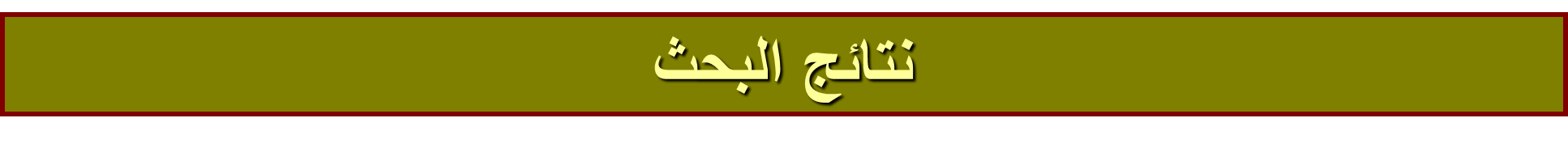 ـــ المسبحات مجموعة سور من القرآن الكريم ، تستهل بمختلف الصيغ  التي تحث  على التسبيح ، بدءاً من المصدر سبحان، ومروراً بصيغة الماضي سبّح ، وصيغة المضارع يسبح